TABE  ELA-EPAXENUnit-5 Text Types and Purpose Review
Some graphics may not have copied well during the Scan Process
1
ELA-E Unit-5 Review
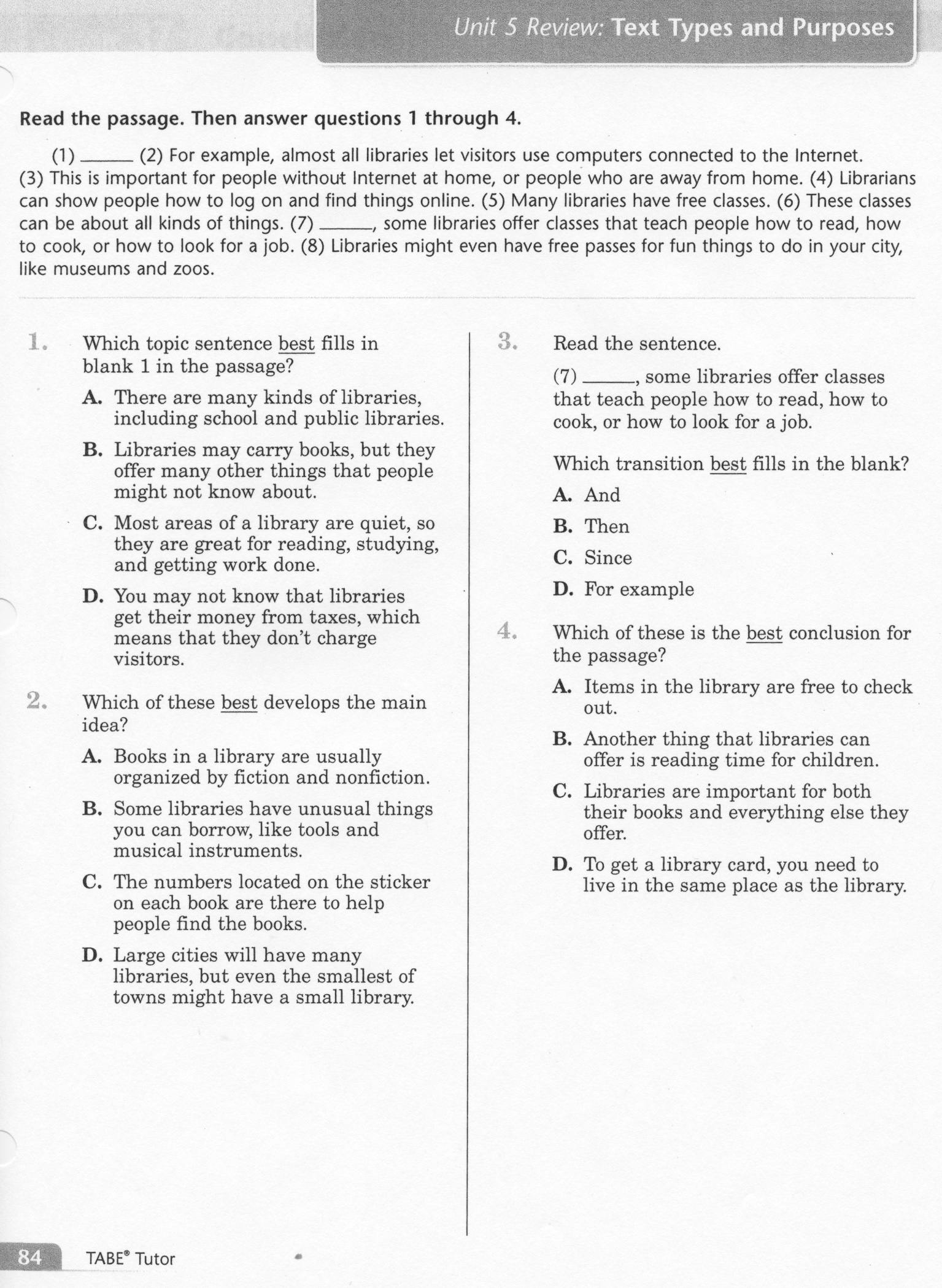 2
ELA-E Unit-5 Review
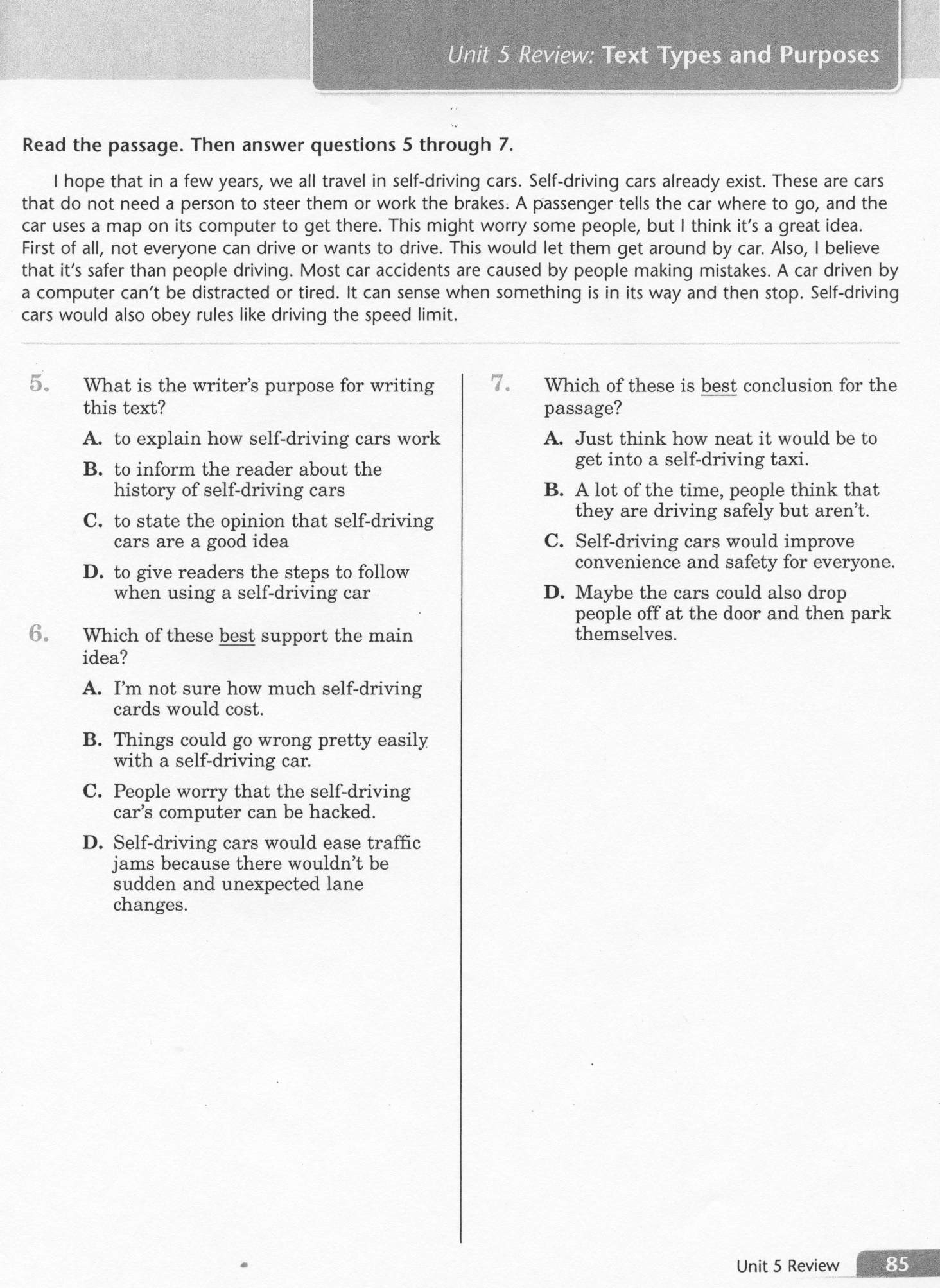 3
ELA-E Unit-5 Review
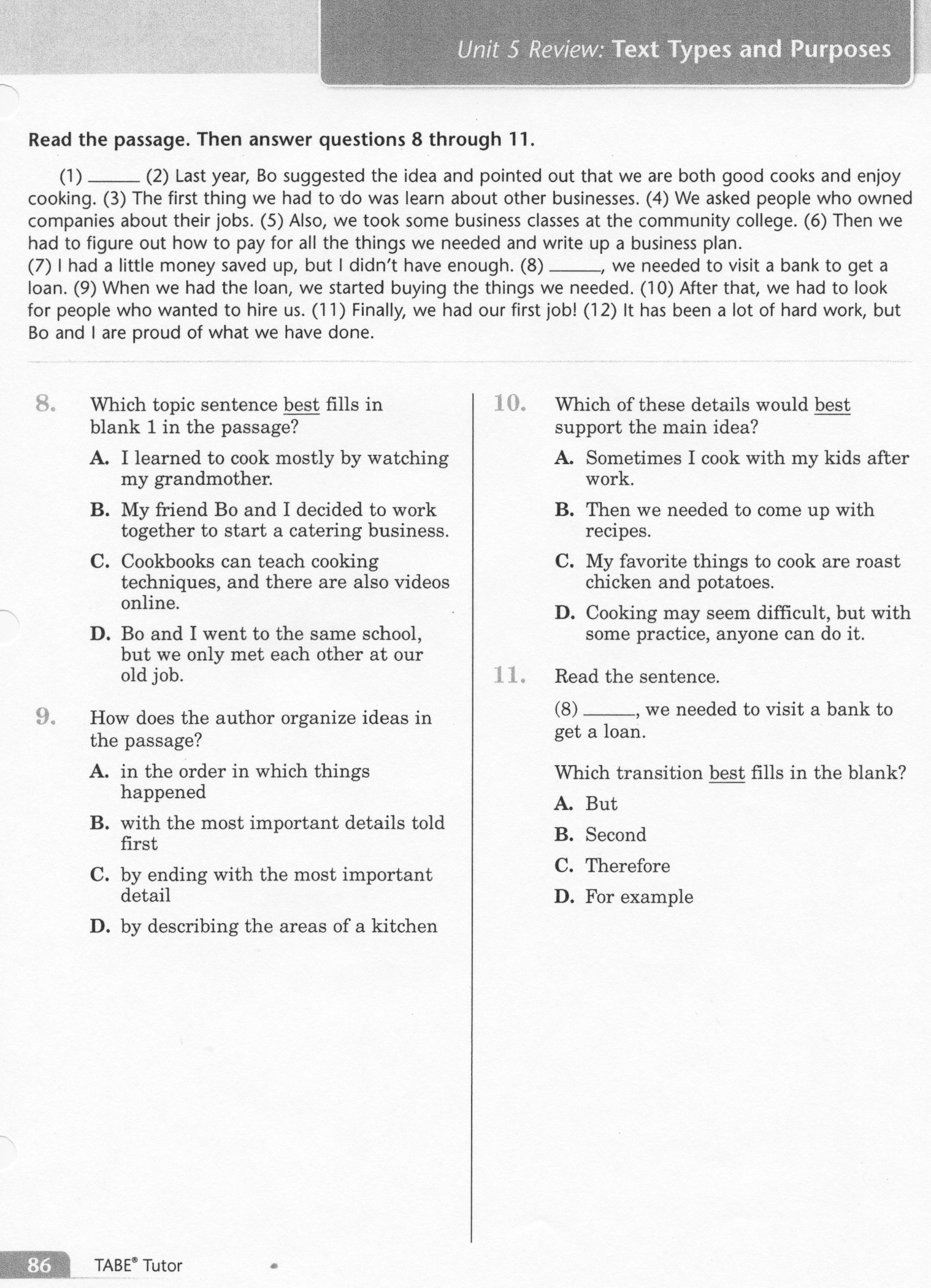 4
ELA-E Unit-5 Review
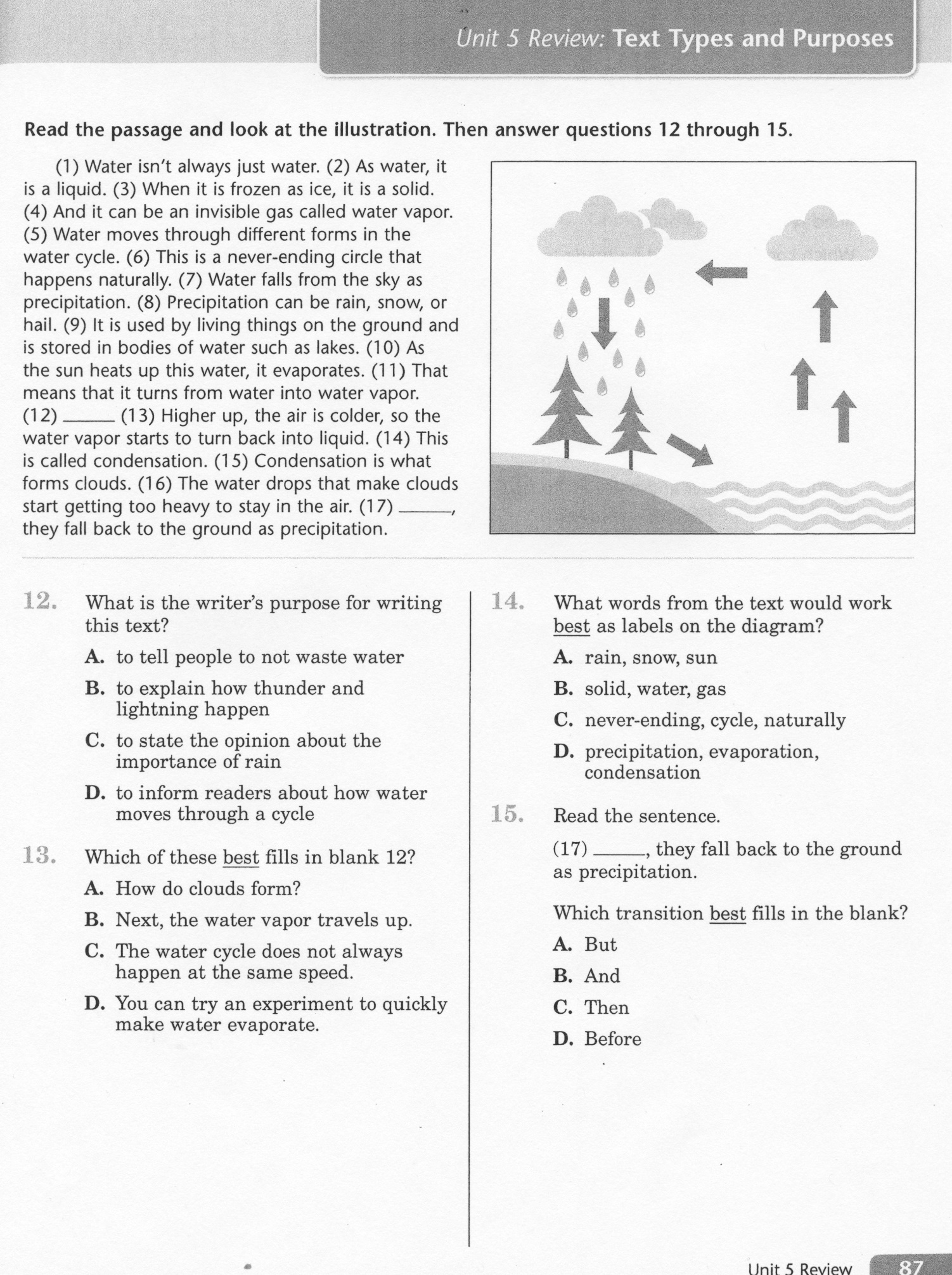 5
ELA-E Unit-5 Review
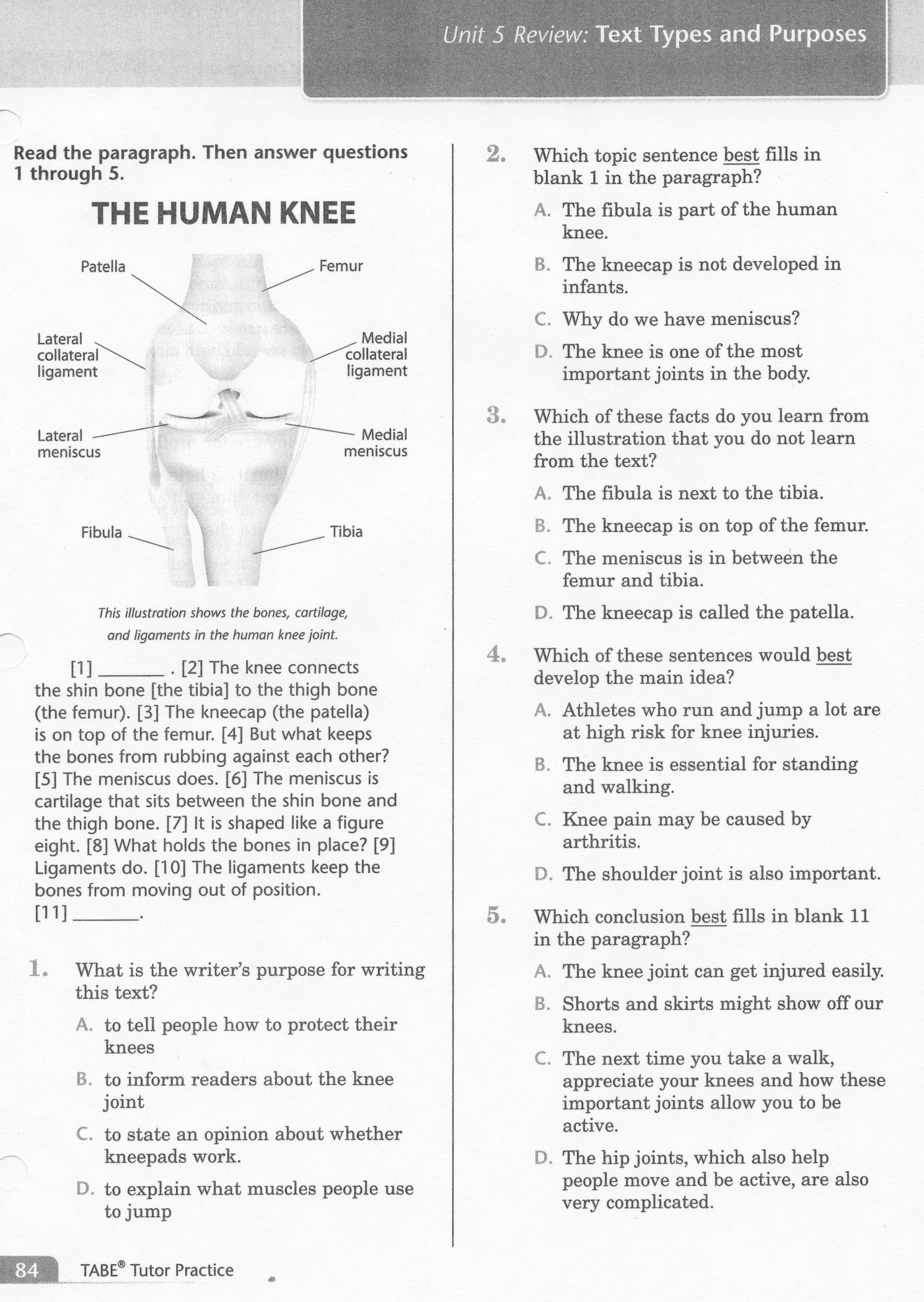 6
ELA-E Unit-5 Review
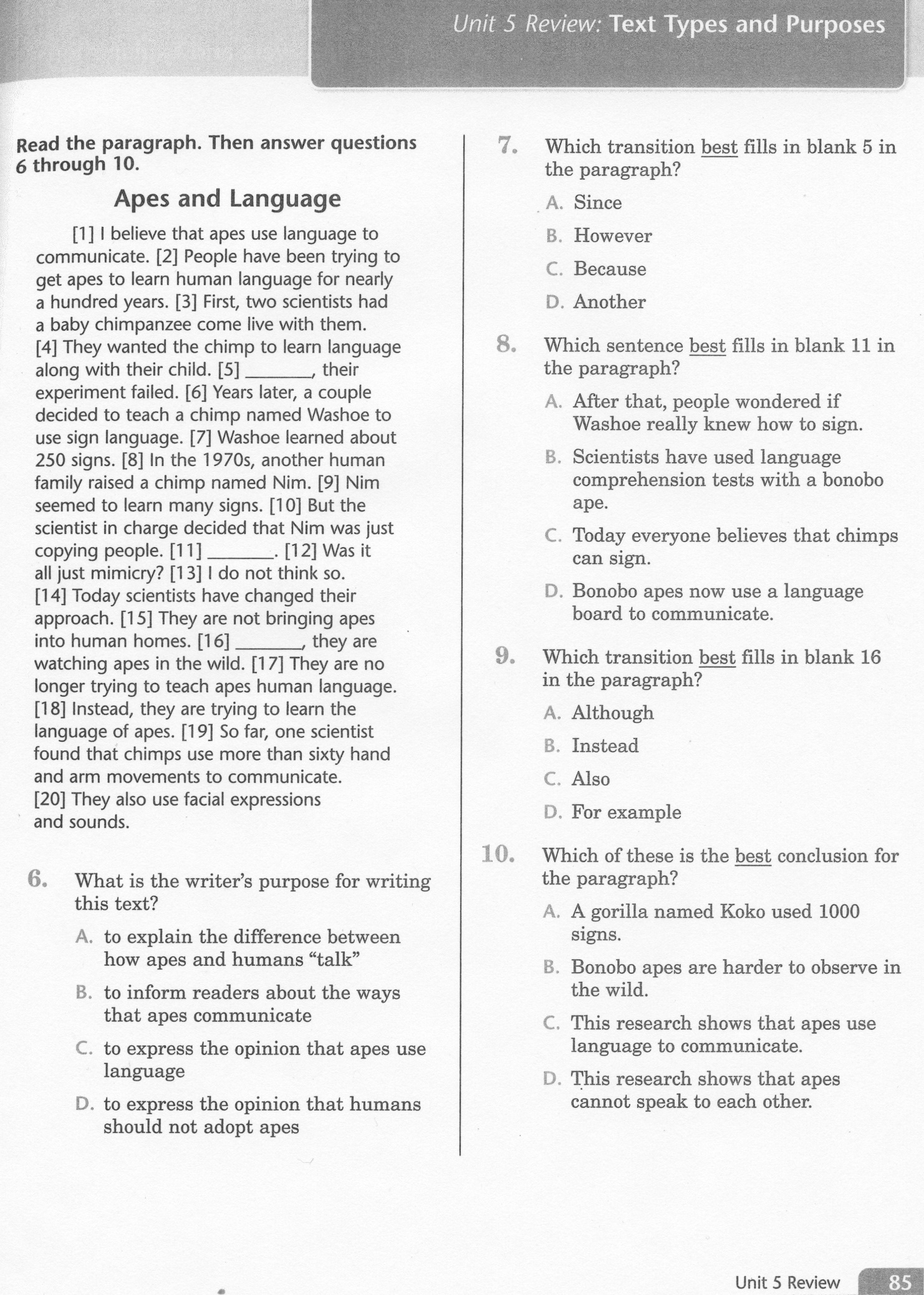 7
ELA-E Unit-5 Review
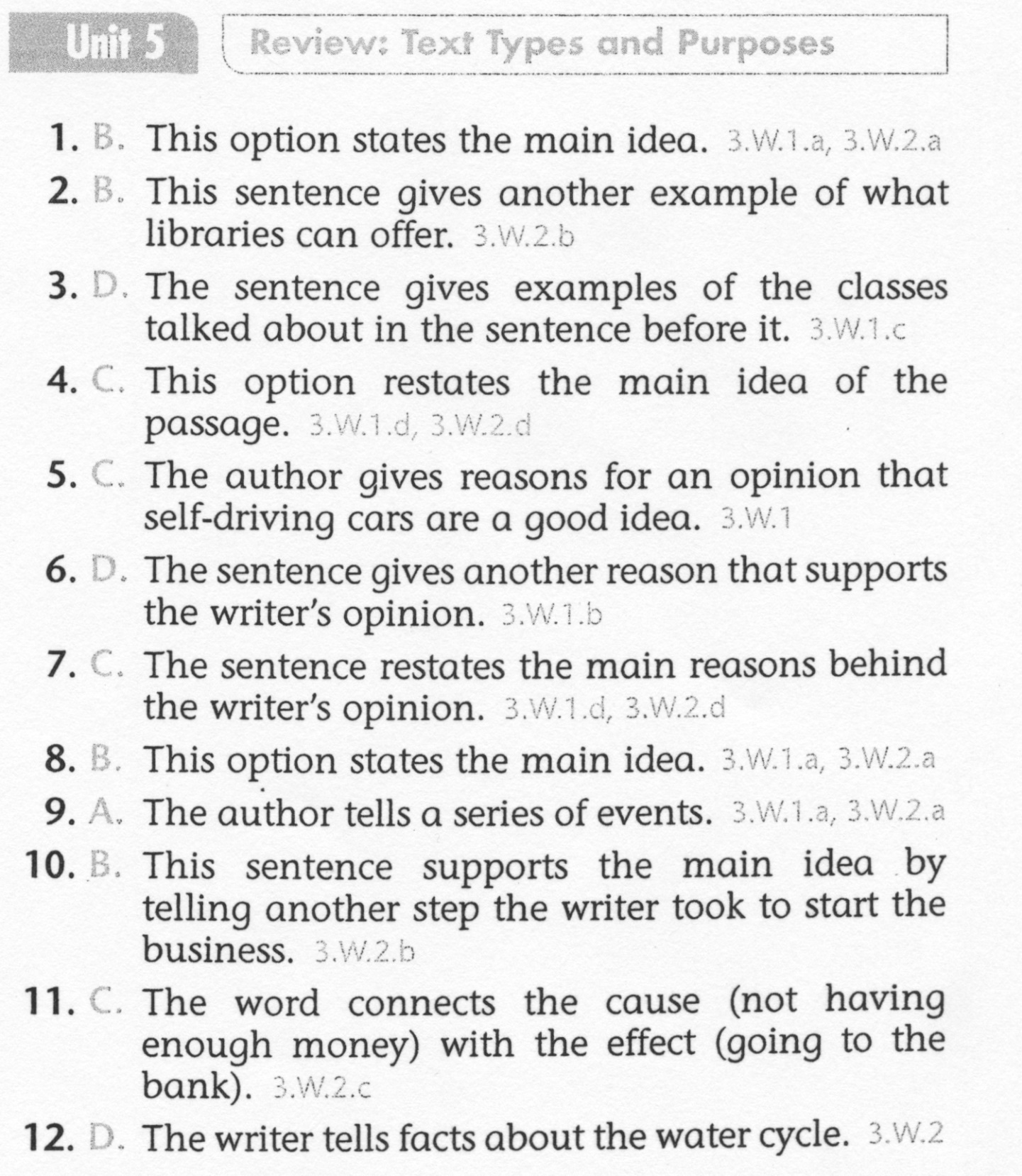 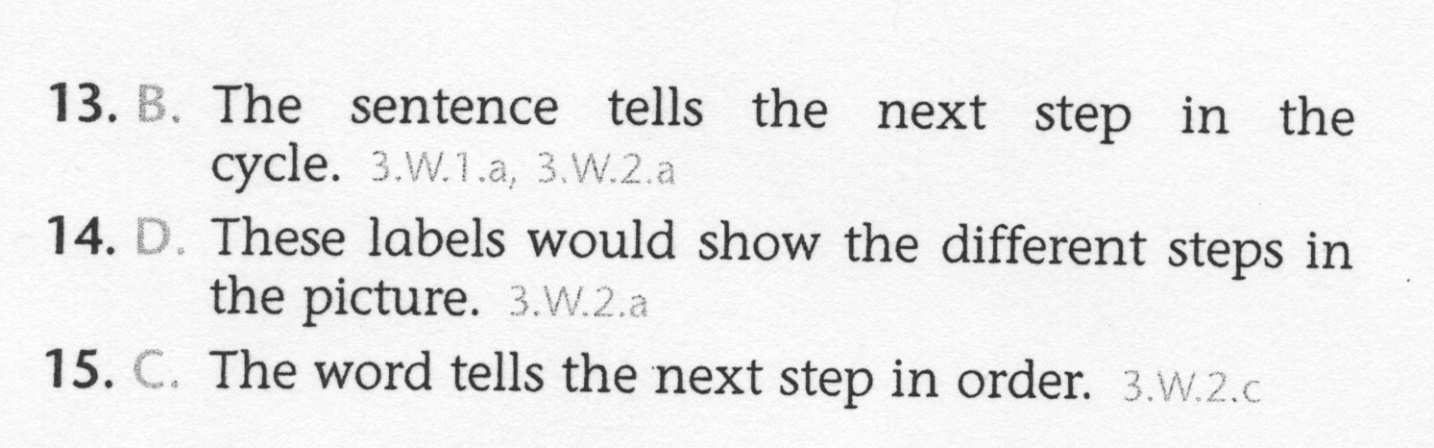 8
ELA-E Unit-5 Review
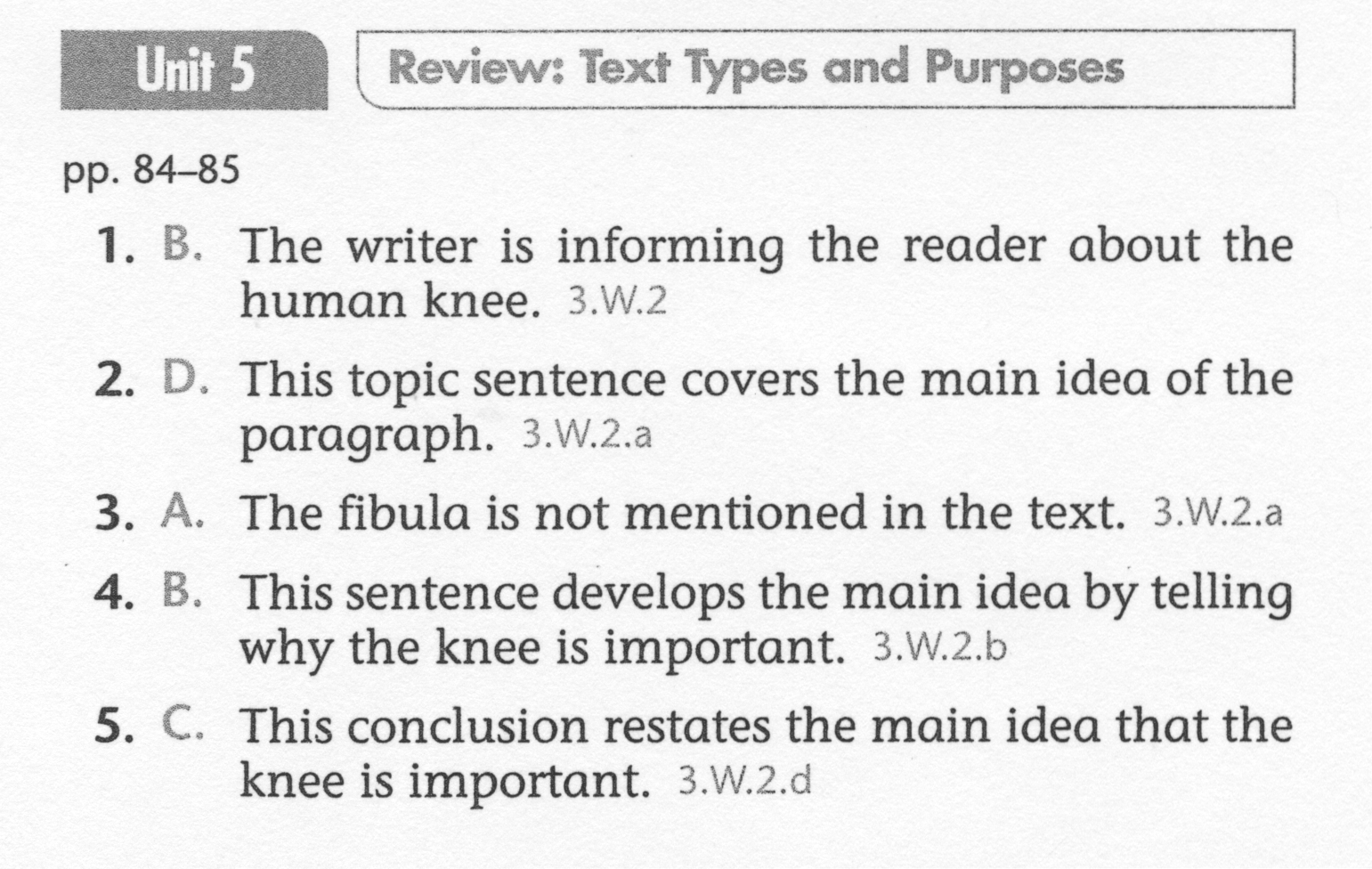 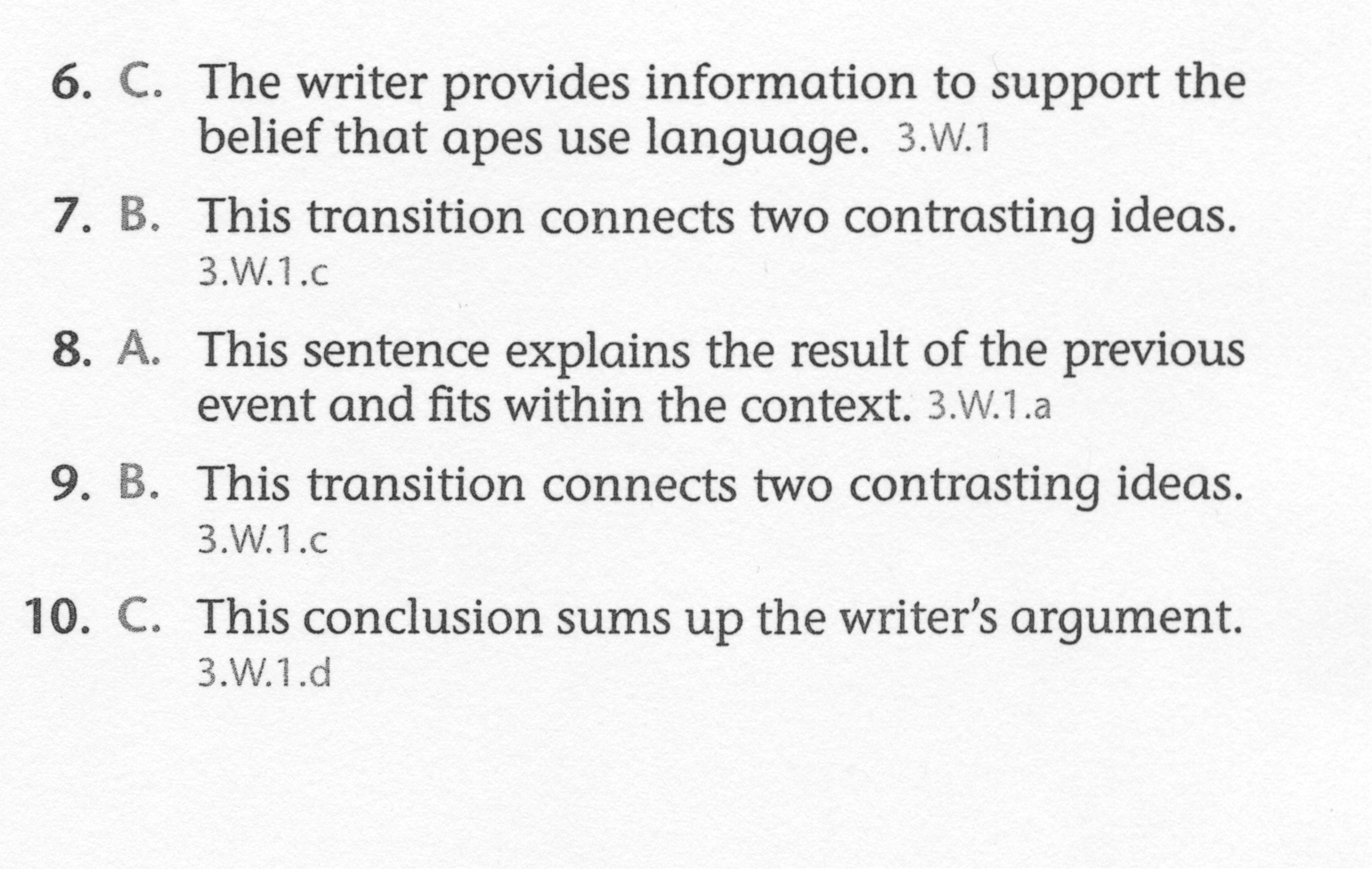 9